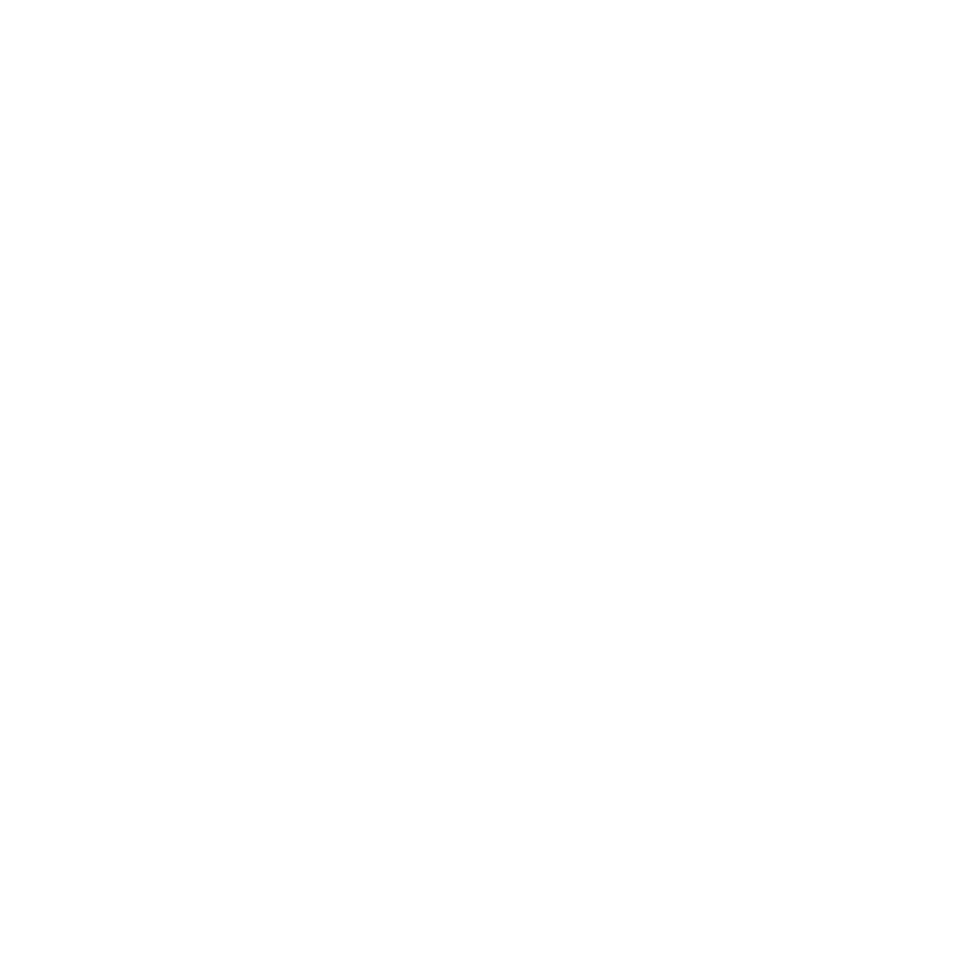 AASBO Meeting Update
ADE School Finance
11/9/2022
[Speaker Notes: This is a title page – please do not use for bulleted content]
Agenda
FY 2023 ADM Update
New Group B Weights
Aggregate Expenditure Limit
Budget Reports
Other Updates
ADE SCHOOL FINANCE
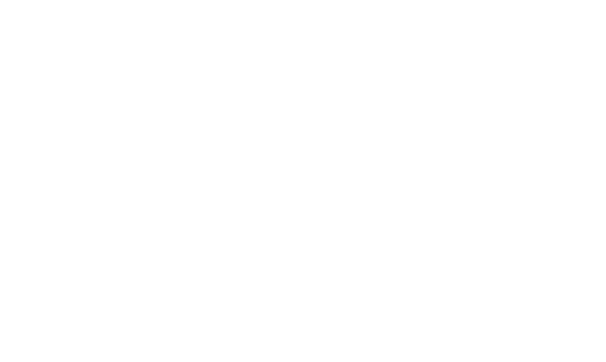 SECTION 1
Average Daily Membership Update
3
[Speaker Notes: This is a title page – please do not use for bulleted content]
ADM Update
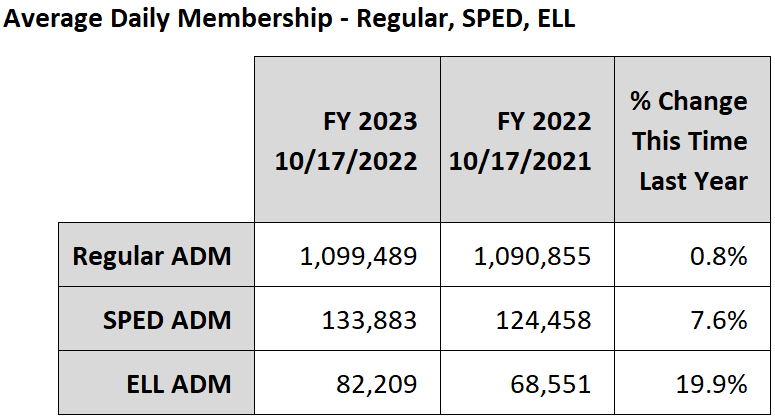 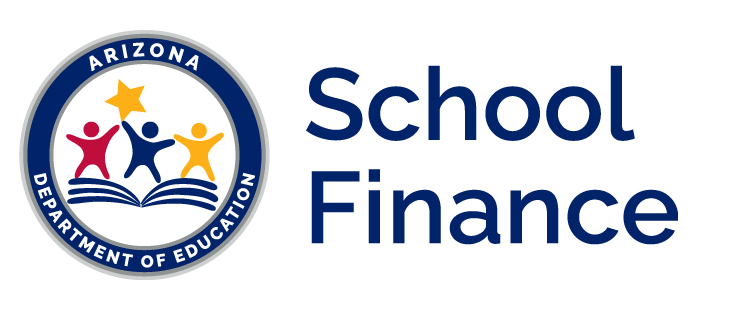 ADM Update
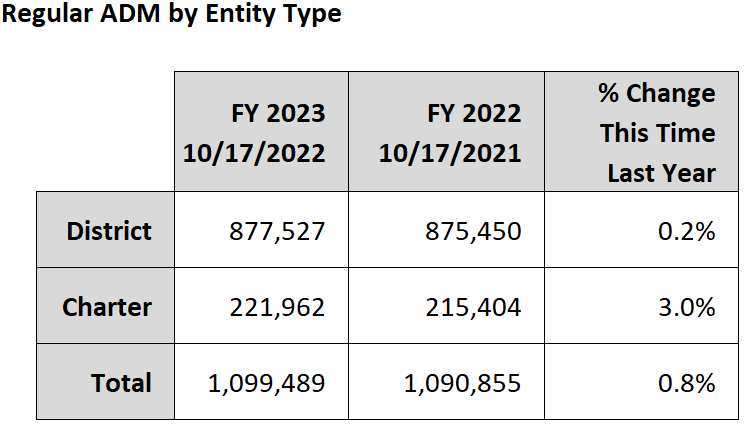 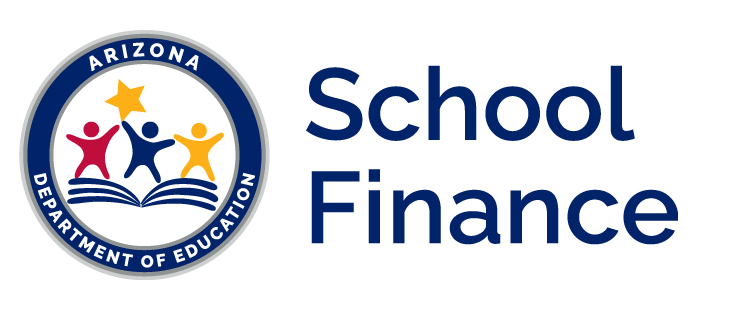 ADM Update
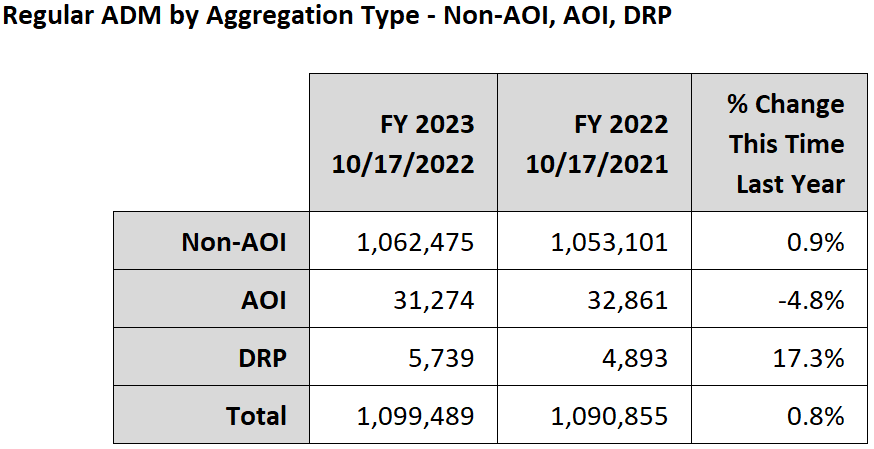 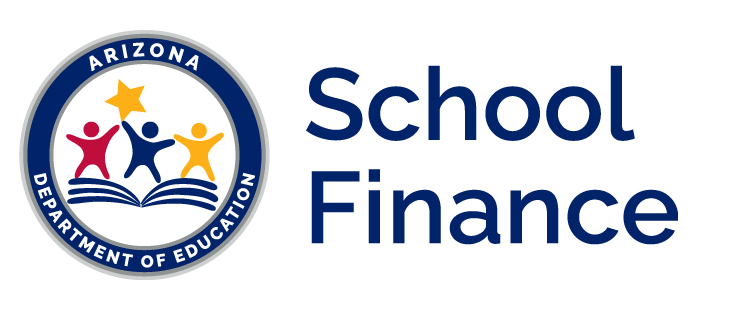 ADE SCHOOL FINANCE
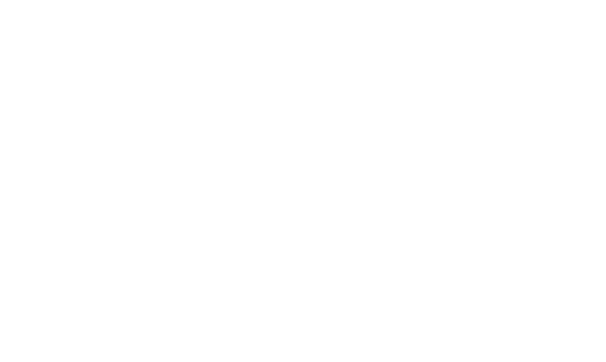 SECTION 2
New Group B Weights
7
[Speaker Notes: This is a title page – please do not use for bulleted content]
Gifted Group B Weight
Group B weight funding for gifted students will be calculated manually again for FY 2023
Same process as for FY 2022

Funding will appear as an adjustment to the base support level in BSA 55 Reports and the supporting calculation will be published on the School Finance website

GIFT11 report shows students reported with a qualifying need; ADM15 report shows ADM generated by students
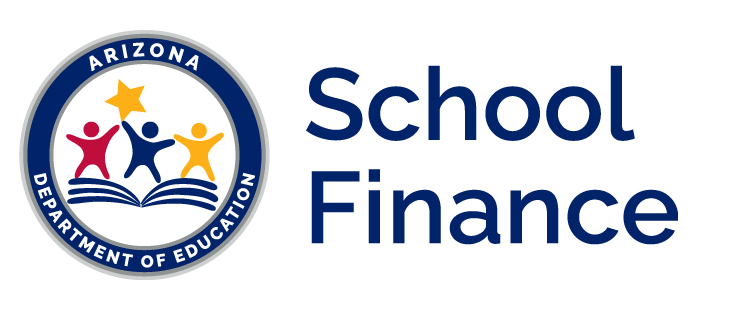 FRPL Group B Weight
FRPL weight is 0.018, which is about $86 per eligible student

Funding for this weight will be calculated manually for FY 2023
Similar to the process used for Gifted

The SUPP72 report in AzEDS shows students for which a qualifying need has been reported

Plan to fully implement FRPL and Gifted weights in AzEDS and the payment system, but the timeline is not yet known
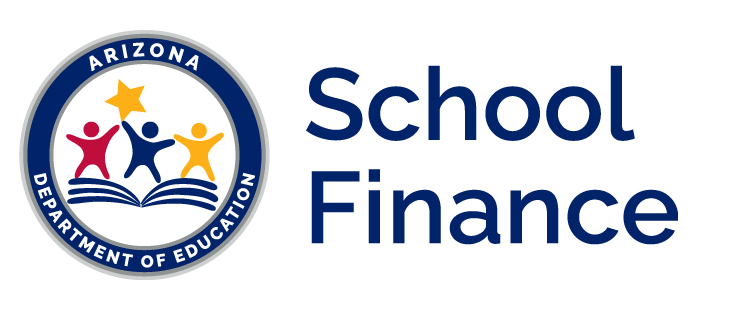 ADE SCHOOL FINANCE
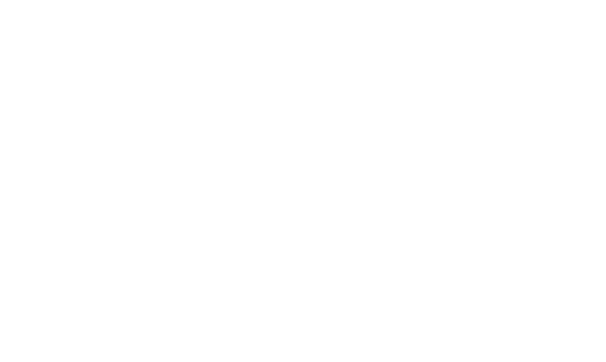 SECTION 3
Aggregate Expenditure Limit
10
[Speaker Notes: This is a title page – please do not use for bulleted content]
Aggregate Expenditure Limit
Article 9, Section 21 of the Arizona Constitution defines the expenditure limitation for school districts
The Economic Estimates Commission calculates the limit

School Finance calculates statewide expenditures subject to the limit
If budgeted expenditures exceed the limit, legislature may approve or school districts are required to reduce budgets
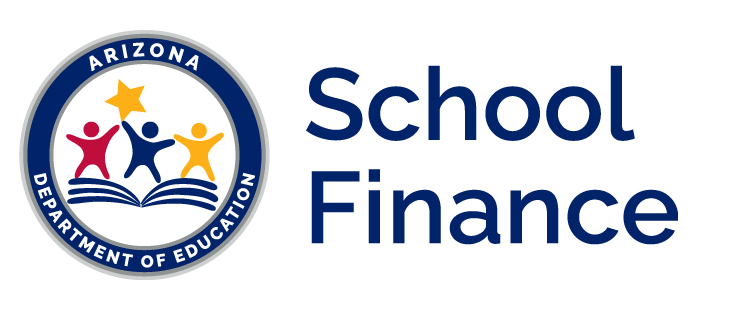 School Finance Calculation
BUDG-AGD reports extract certain values from budget files submitted by school districts based on the definition of expenditures subject to the limit

Expenditures in most school district funds are excluded

Several specific items within otherwise included funds are also excluded

Adjustments are made for items that are not possible to separate from district budgets

Individual district numbers roll up to the statewide calculation
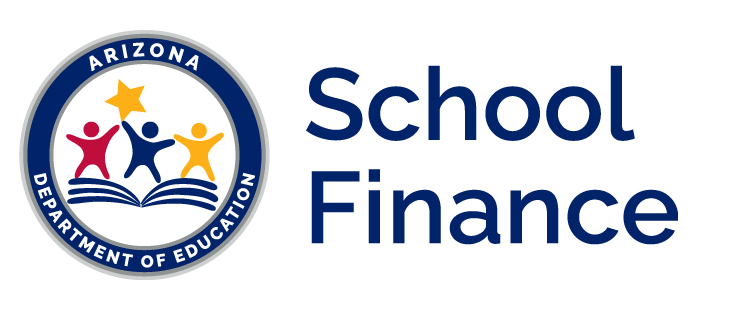 FY 2023 Aggregate Expenditure Limit
BUDG-AGD reports showing the FY 2023 calculation for each district were published last Tuesday (11/1)

Details the at risk budgeted expenditures for each district

Legislature may approve expenditures in excess of the limit by March 1st

If the Legislature fails to authorize excess expenditures, districts will be notified of required reductions by March 5th
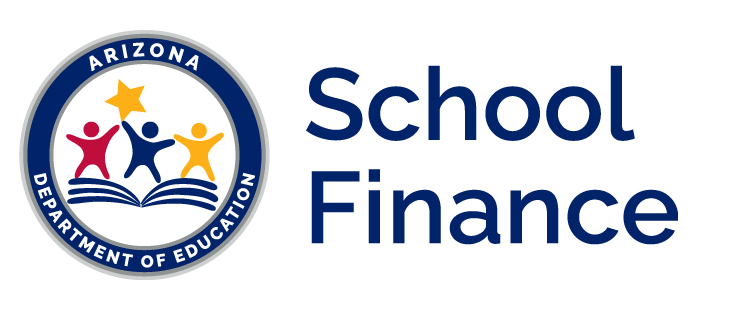 ADE SCHOOL FINANCE
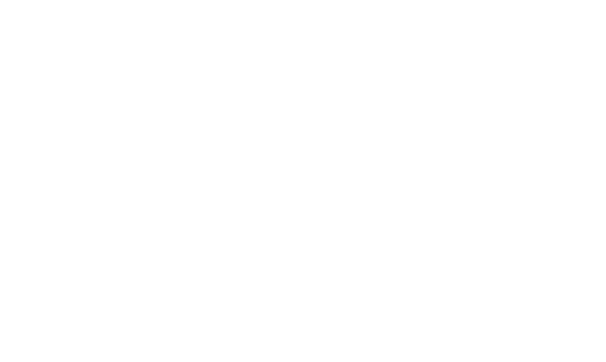 SECTION 4
Budget Reports
14
[Speaker Notes: This is a title page – please do not use for bulleted content]
BUDG-25 Report
BUDG-25 reports are now available for FY 2023 
Compares district’s current-year budget to ADE calculations
Currently based on September payment data
Will be updated for October payment data this week and November payment data later this month 

BUDG-25 letters notifying of required revisions have also been published

Reminder: continue to monitor the BUDG-25 report
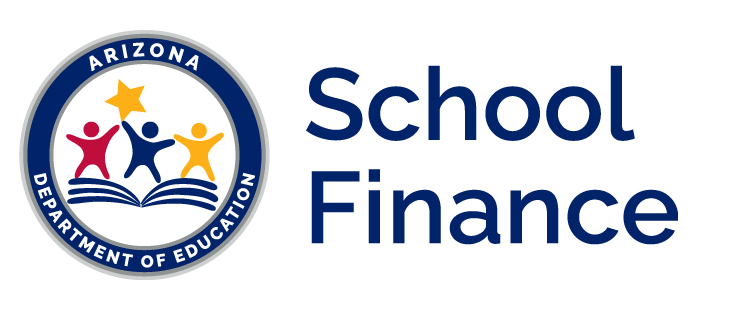 BUDG-75 Report
BUDG-75 report were published last week
Compares prior-year budget/AFR to ADE calculations

It is possible to correct errors in the Annual Financial Report
Correcting AFRs and School-Level Reports

BUDG-75 letters will be published in early February

Certain values in the current-year BUDG-25 will reflect data from the prior-year AFR after the next update
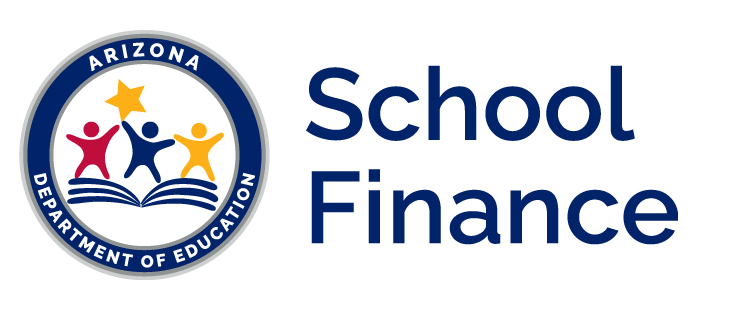 ADE SCHOOL FINANCE
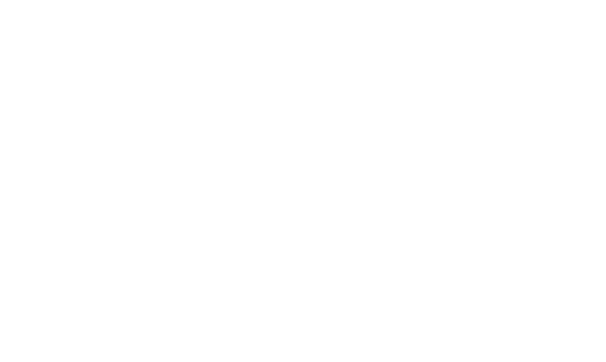 SECTION 5
Other Updates
17
[Speaker Notes: This is a title page – please do not use for bulleted content]
Other Updates
School District Employee Report (SDER) data is now published at schoolfinancereports.azed.gov

Submission reports are also available on our website

Revisions are possible February 1st through March 1st 

School District Employee Report Manual and Training Video
https://www.azed.gov/finance/instruction-manuals
https://www.azed.gov/finance/training-videos
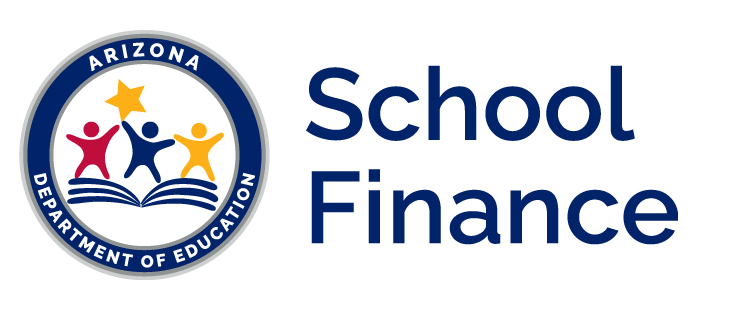 Results-Based Funding
FY 2023 award amounts will be based on FY 2021 assessment results and poverty measures
Current-year student counts for charters; Prior-year for districts

Based on the percentage of students passing FY 2021 assessments

Payments will be made in November and May
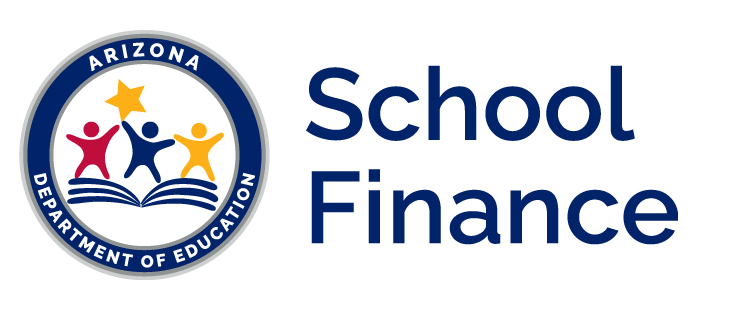 Results-Based Funding
$400 per student count
Top 13% of 60%+ FRL schools 

$225 per student count
Top 27% of 60%+ FRL schools 
Top 13% of all schools
Thank You
Charlie Martin, Deputy Associate SuperintendentCharlie.Martin@AZED.gov(602) 542-8026